Building Java Programs
Chapter 14
stacks and queues

reading: 14.1-14.4
Abstract data types (ADTs)
abstract data type (ADT): A specification of a collection of data and the operations that can be performed on it.
Describes what a collection does, not how it does it

We don't know exactly how a the collections is implemented, and we don't need to.
We just need to understand the idea of the collection and what operations it can perform
Stacks and queues
Some collections are constrained so clients can only use optimized operations
stack: retrieves elements in reverse order as added
queue: retrieves elements in same order as added
push
pop, peek
remove, peek
add
queue
stack
Stacks
stack: A collection based on the principle of adding elements and retrieving them in the opposite order.
Last-In, First-Out ("LIFO")
Elements are stored in order of insertion.
We do not think of them as having indexes.
Client can only add/remove/examine the last element added (the "top").


basic stack operations:
push: Add an element to the top.
pop: Remove the top element.
peek: Examine the top element.
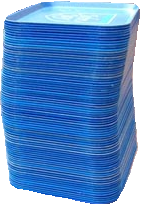 push
pop, peek
stack
[Speaker Notes: analogy: trays of food at the sizzler]
Stack Example
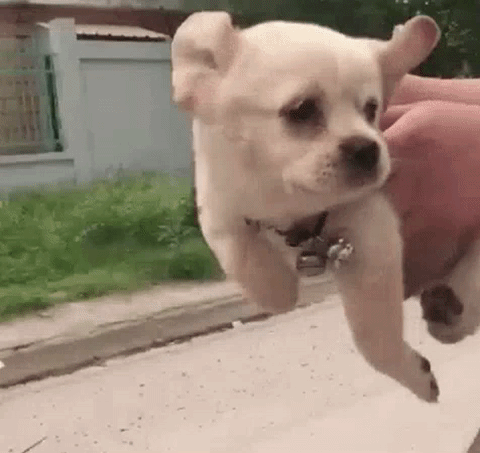 top
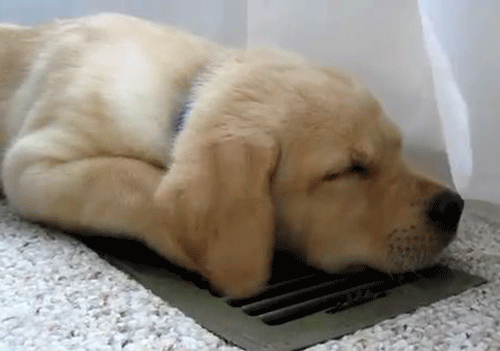 push
pop
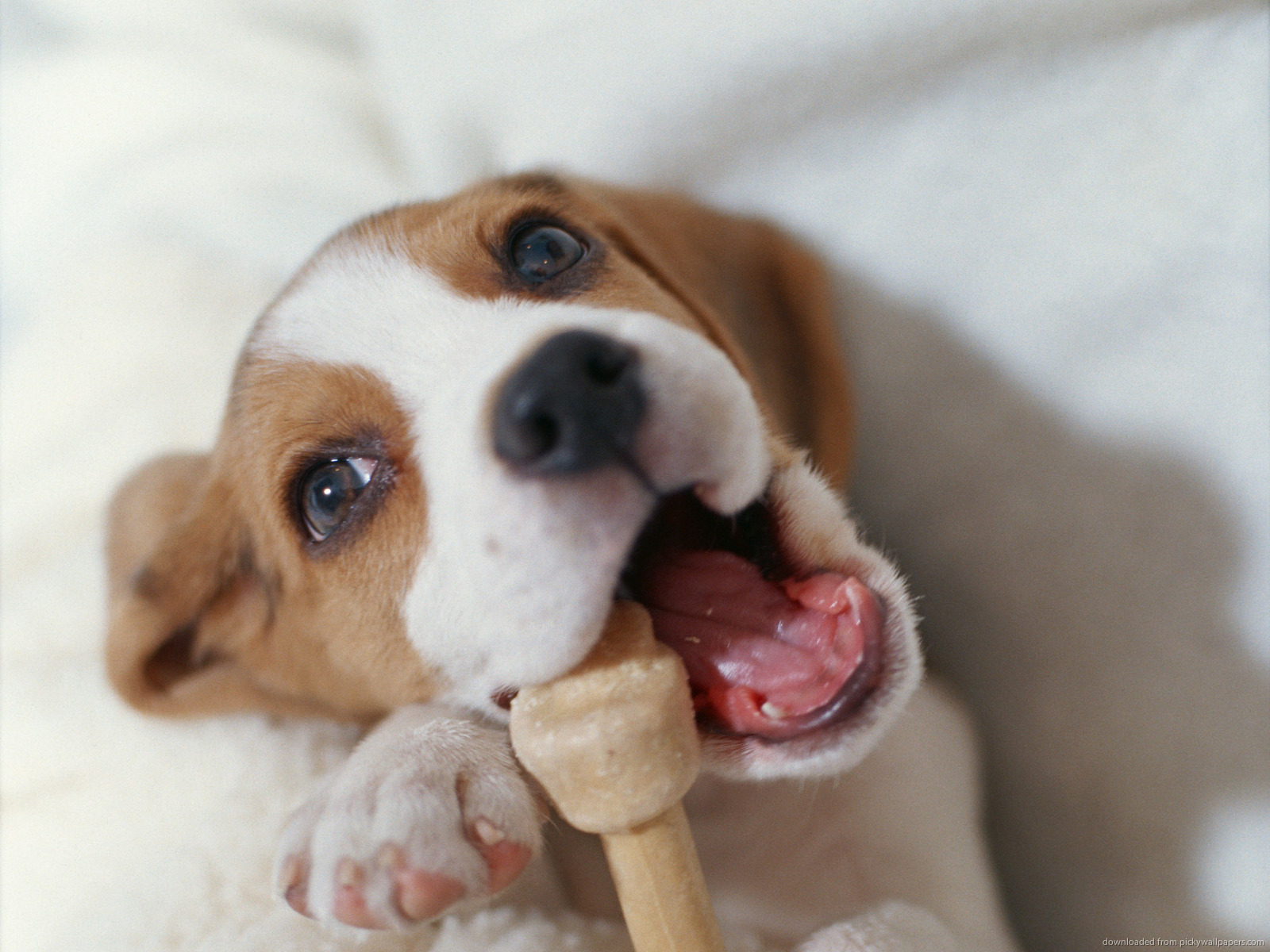 bottom
Stacks in computer science
Programming languages and compilers:
method calls are placed onto a stack (call=push, return=pop)
compilers use stacks to evaluate expressions

Matching up related pairs of things:
find out whether a string is a palindrome
examine a file to see if its braces { } match
convert "infix" expressions to pre/postfix

Sophisticated algorithms:
searching through a maze with "backtracking"
many programs use an "undo stack" of previous operations
Class Stack
Stack<String> s = new Stack<String>();
s.push("a");
s.push("b");
s.push("c");             // bottom ["a", "b", "c"] top

System.out.println(s.pop()); // "c"

Stack has other methods that are off-limits (not efficient)
Collections of primitives
The type parameter specified when creating a collection (e.g. ArrayList, Stack, Queue) must be an object type

	// illegal -- int cannot be a type parameter
	Stack<int> s = new Stack<int>();
	ArrayList<int> list = new ArrayList<int>();

Primitive types need to be "wrapped" in objects

	// creates a stack of ints
	Stack<Integer> s = new Stack<Integer>();
Stack limitations/idioms
You cannot loop over a stack in the usual way.

	Stack<Integer> s = new Stack<Integer>();
	...
	for (int i = 0; i < s.size(); i++) {
	    do something with s.get(i);
	}

Instead, you pull elements out of the stack one at a time.
common idiom: Pop each element until the stack is empty.

	// process (and destroy) an entire stack
	while (!s.isEmpty()) {
	    do something with s.pop();
	}
What happened to my stack?
Suppose we're asked to write a method max that accepts a Stack of integers and returns the largest integer in the stack:

// Precondition: !s.isEmpty()
public static void max(Stack<Integer> s) {
    int maxValue = s.pop();

    while (!s.isEmpty()) {
        int next = s.pop();
        maxValue = Math.max(maxValue, next);
    }
    return maxValue;
}

The algorithm is correct, but what is wrong with the code?
What happened to my stack?
The code destroys the stack in figuring out its answer.
To fix this, you must save and restore the stack's contents:


public static void max(Stack<Integer> s) {
    Stack<Integer> backup = new Stack<Integer>();
    int maxValue = s.pop();
    backup.push(maxValue);

    while (!s.isEmpty()) {
        int next = s.pop();
        backup.push(next);
        maxValue = Math.max(maxValue, next);
    }

    while (!backup.isEmpty()) {   // restore
        s.push(backup.pop());
    }
    return maxValue;
}
Queues
queue: Retrieves elements in the order they were added.
First-In, First-Out ("FIFO")
Elements are stored in order ofinsertion but don't have indexes.
Client can only add to the end of thequeue, and can only examine/removethe front of the queue.




basic queue operations:
add (enqueue): Add an element to the back.
remove (dequeue): Remove the front element.
peek: Examine the front element.
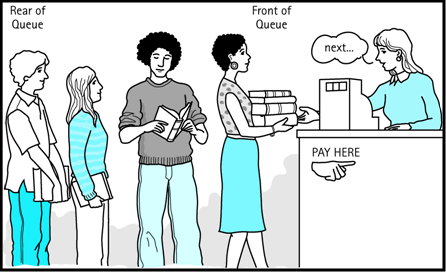 remove, peek
add
queue
[Speaker Notes: analogy: trays of food at the sizzler]
Queue Example
remove
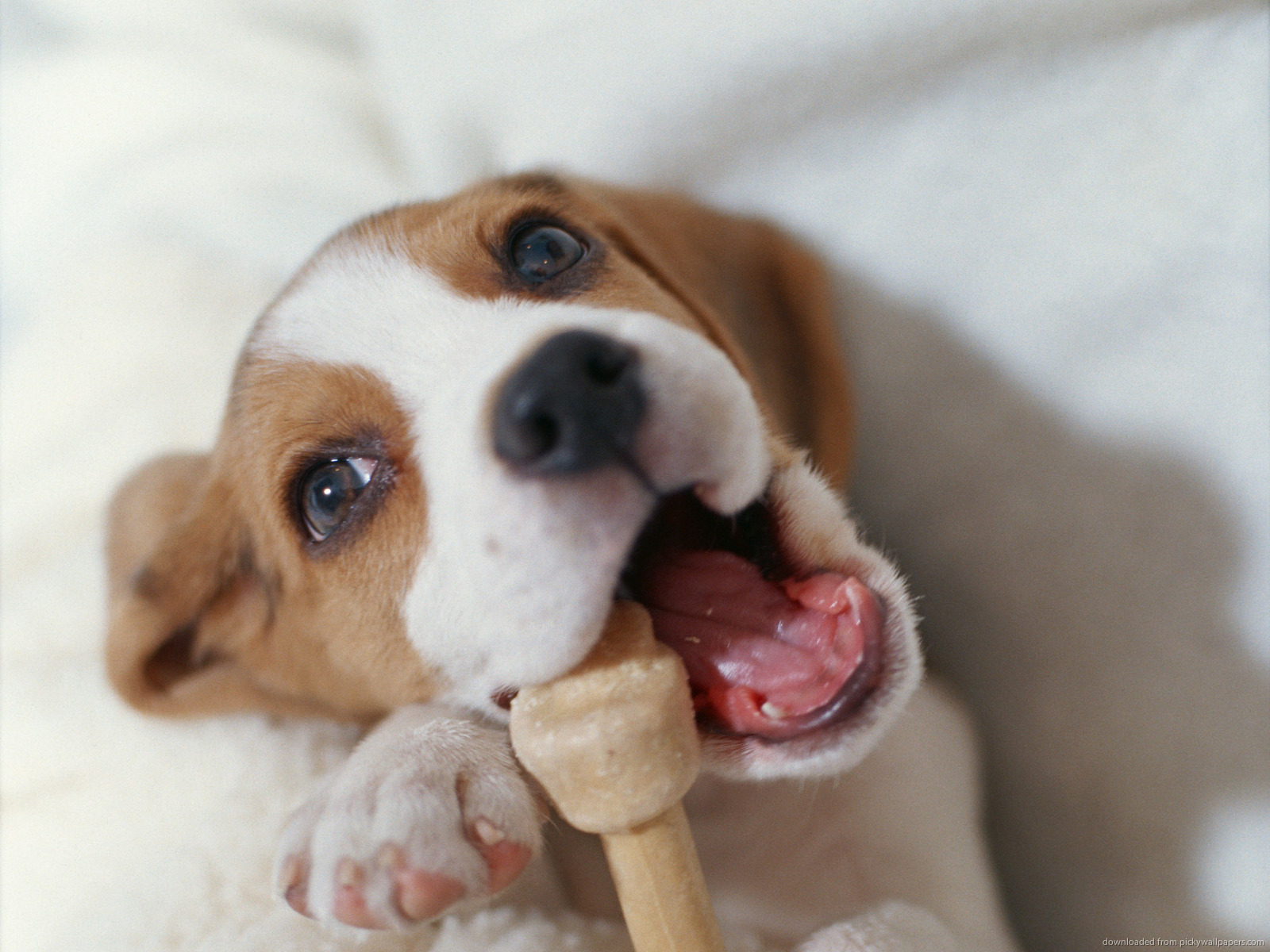 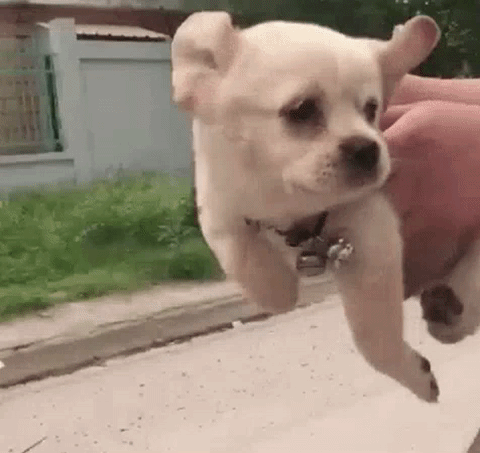 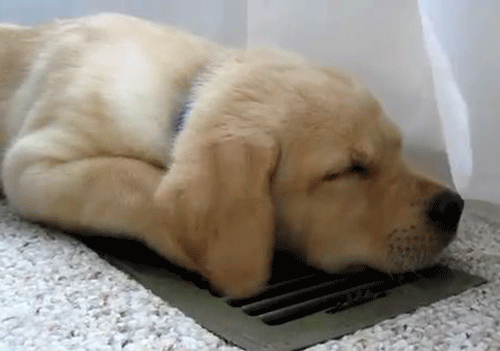 front
back
add
Queues in computer science
Operating systems:
queue of print jobs to send to the printer
queue of programs / processes to be run
queue of network data packets to send

Programming:
modeling a line of customers or clients
storing a queue of computations to be performed in order

Real world examples:
people on an escalator or waiting in a line
cars at a gas station (or on an assembly line)
Programming with Queues
Queue<Integer> q = new LinkedList<Integer>();
q.add(42);
q.add(-3);
q.add(17);       // front [42, -3, 17] back

System.out.println(q.remove());   // 42

IMPORTANT: When constructing a queue you must use a new LinkedList object instead of a new Queue object.
This has to do with interfaces, which we introduced on Monday.
Queue idioms
As with stacks, must pull contents out of queue to view them.

	// process (and destroy) an entire queue
	while (!q.isEmpty()) {
	    do something with q.remove();
	}

another idiom: Examining each element exactly once.

	int size = q.size();
	for (int i = 0; i < size; i++) {
	    do something with q.remove();
	    (including possibly re-adding it to the queue)
	}

Why do we need the size variable?
Mixing stacks and queues
We often mix stacks and queues to achieve certain effects.
Example: Reverse the order of the elements of a queue.

	Queue<Integer> q = new LinkedList<Integer>();
	q.add(1);
	q.add(2);
	q.add(3);                   // [1, 2, 3]

	Stack<Integer> s = new Stack<Integer>();

	while (!q.isEmpty()) {      // Q -> S
	    s.push(q.remove());
	}

	while (!s.isEmpty()) {      // S -> Q
	    q.add(s.pop());
	}

	System.out.println(q);      // [3, 2, 1]
Exercises
Write a method stutter that accepts a queue of integers as a parameter and replaces every element of the queue with two copies of that element.

front [1, 2, 3] backbecomesfront [1, 1, 2, 2, 3, 3] back

Write a method mirror that accepts a queue of strings as a parameter and appends the queue's contents to itself in reverse order.

front [a, b, c] backbecomesfront [a, b, c, c, b, a] back
Note about Stacks & Queues
You are only allowed to use the methods for Stacks and Queues we introduced here.
On the exams, we generally forbid the peek method since it makes the problems too easy (will be written on problem).